Ученическое самоуправлене школы им. Джанибекова
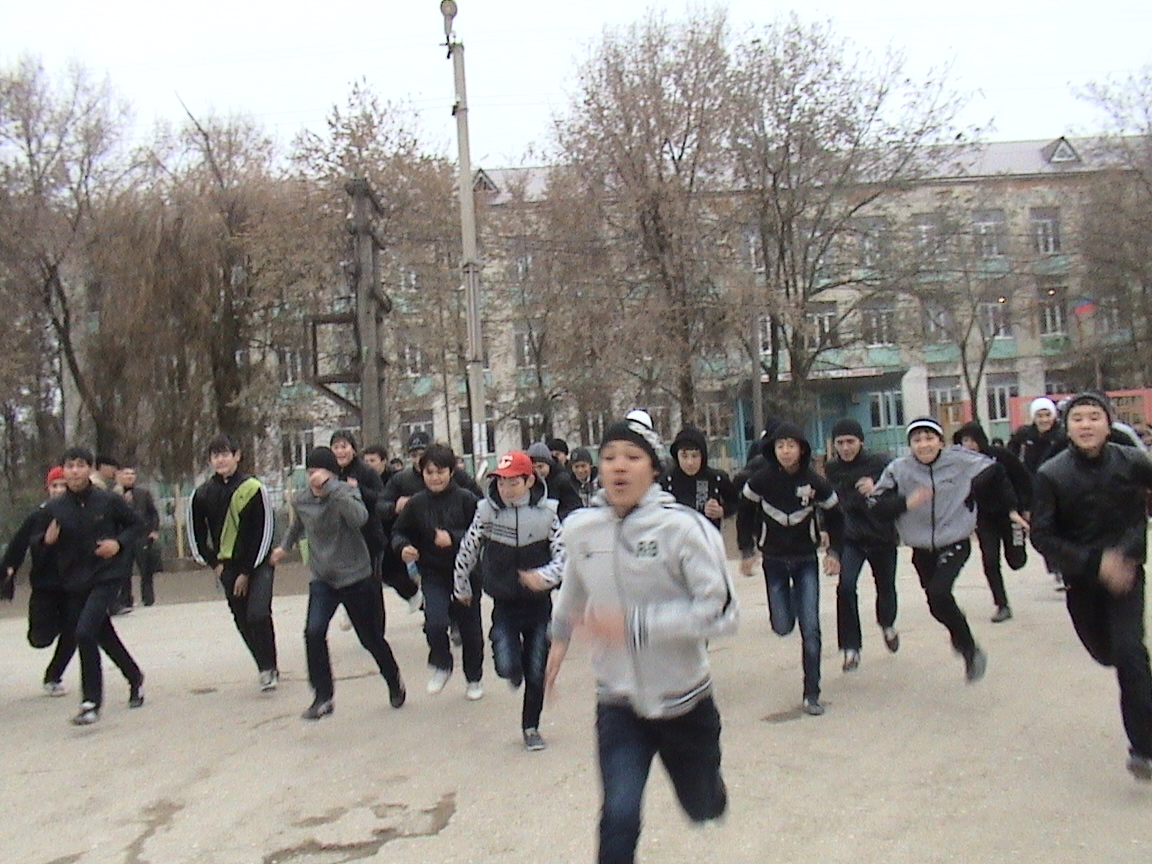 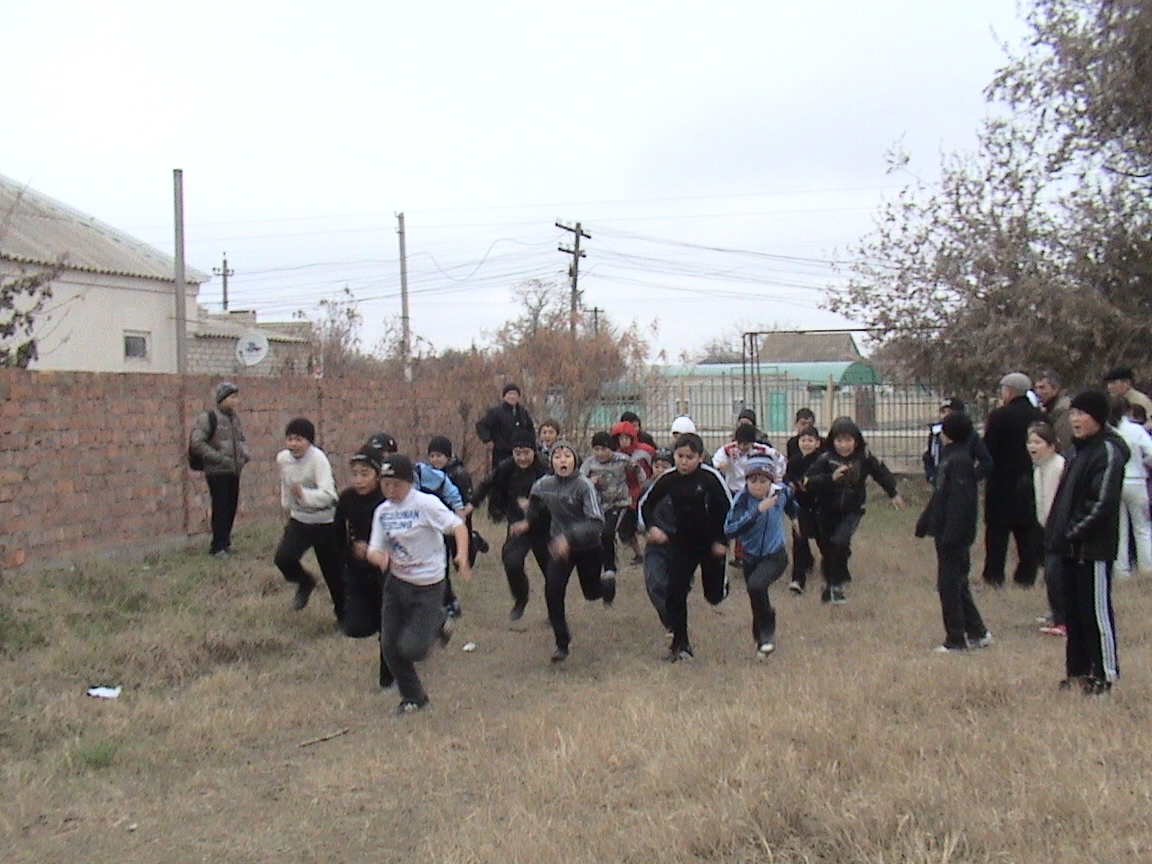 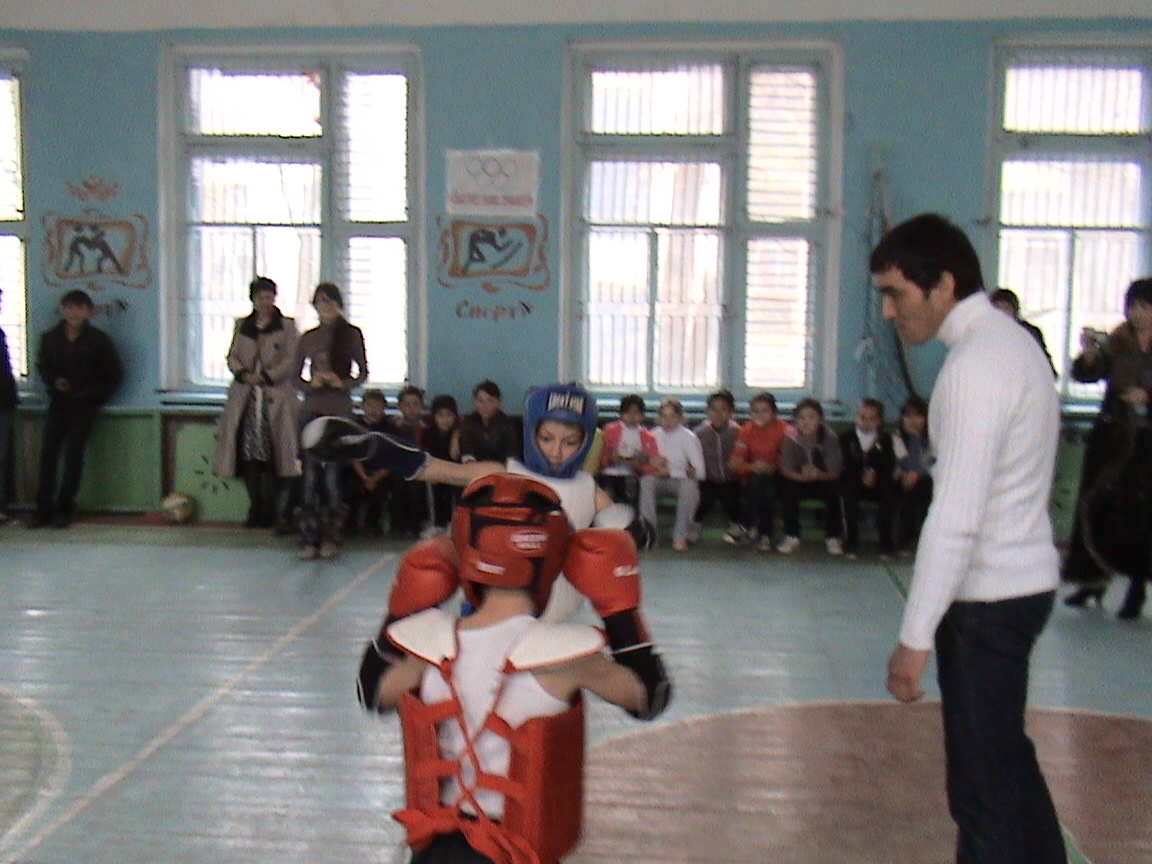 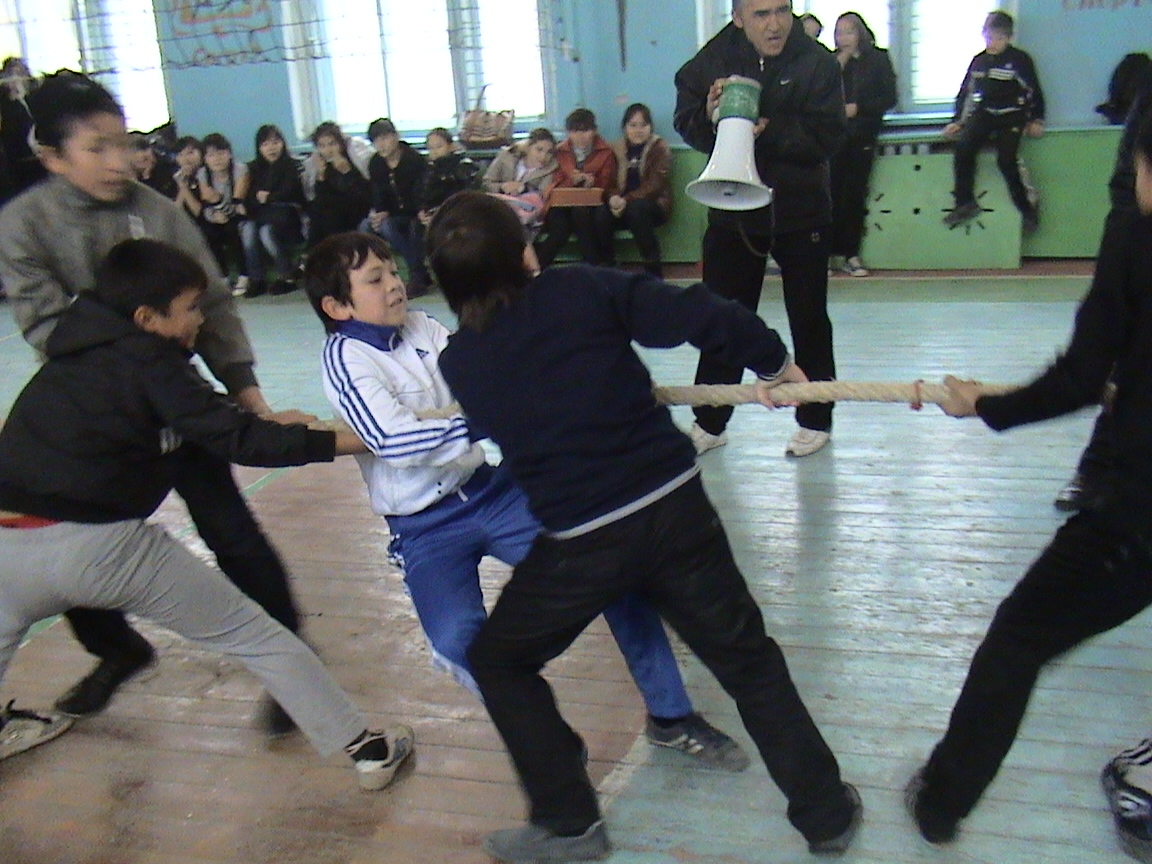 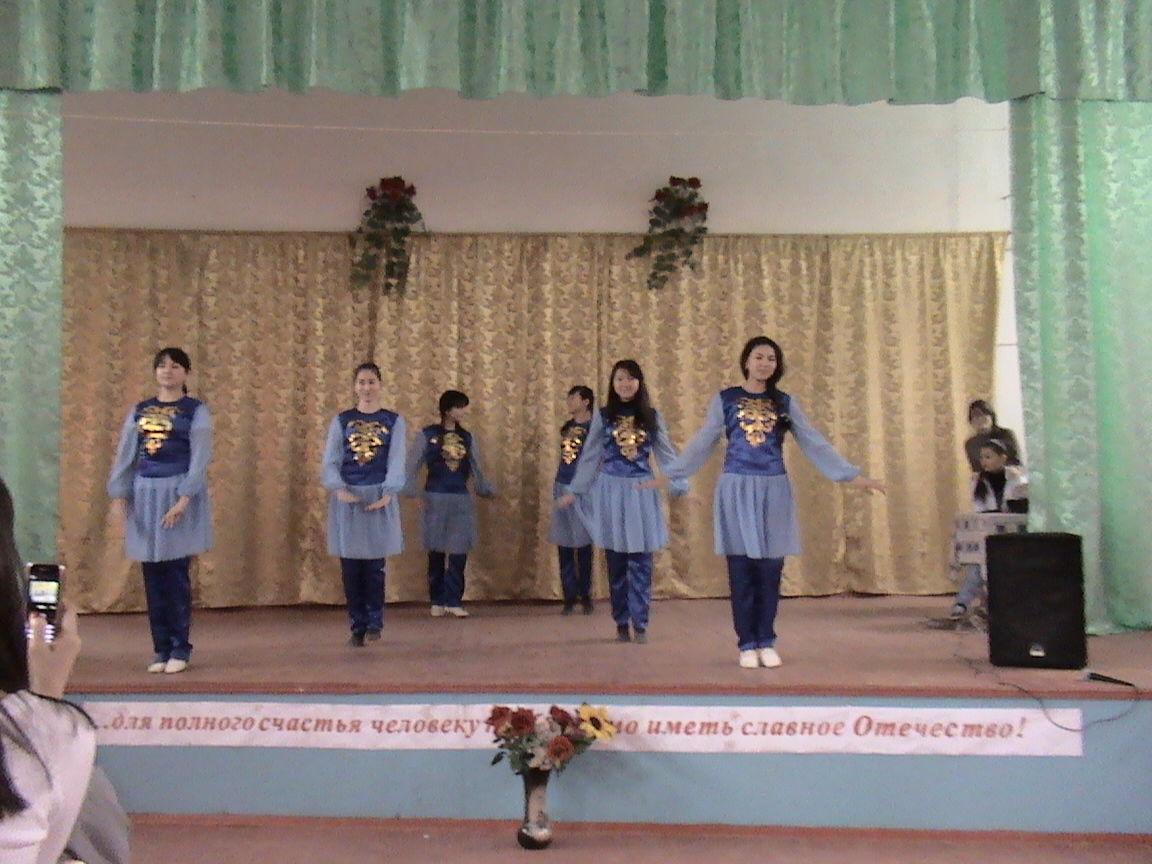 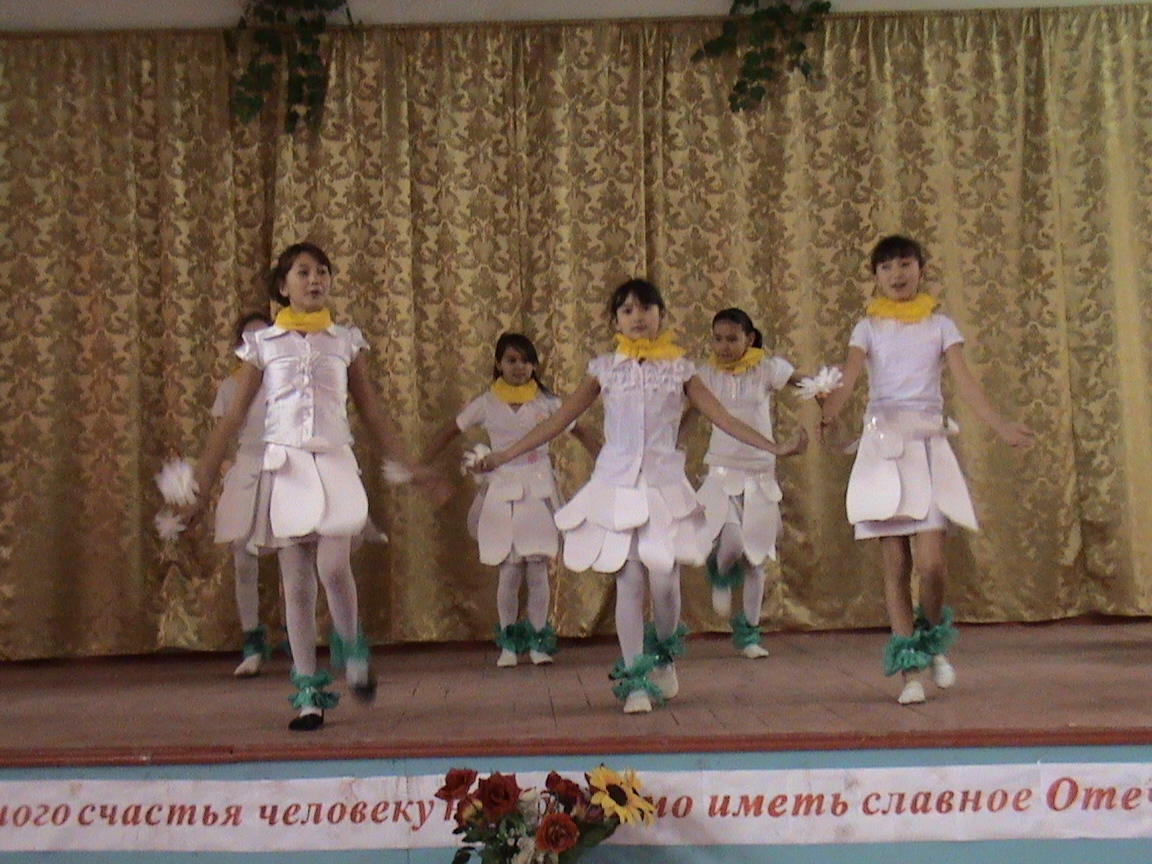 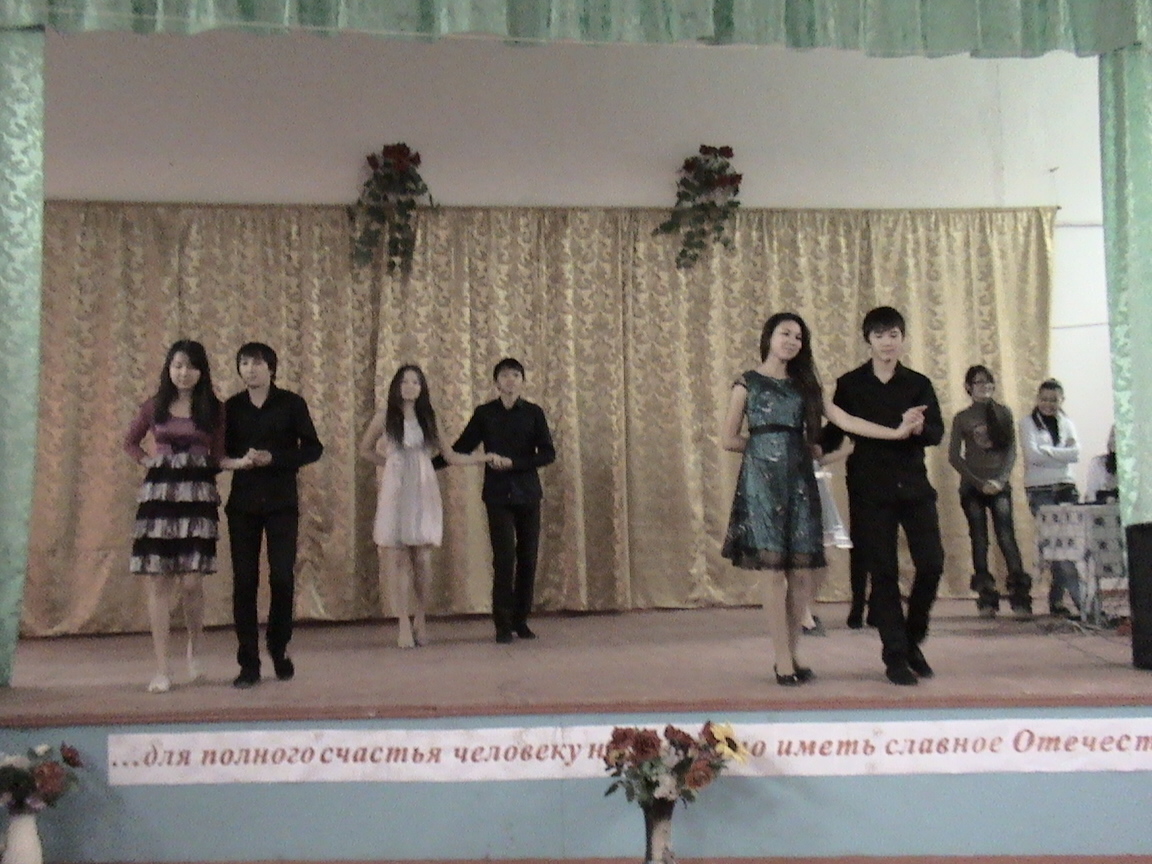 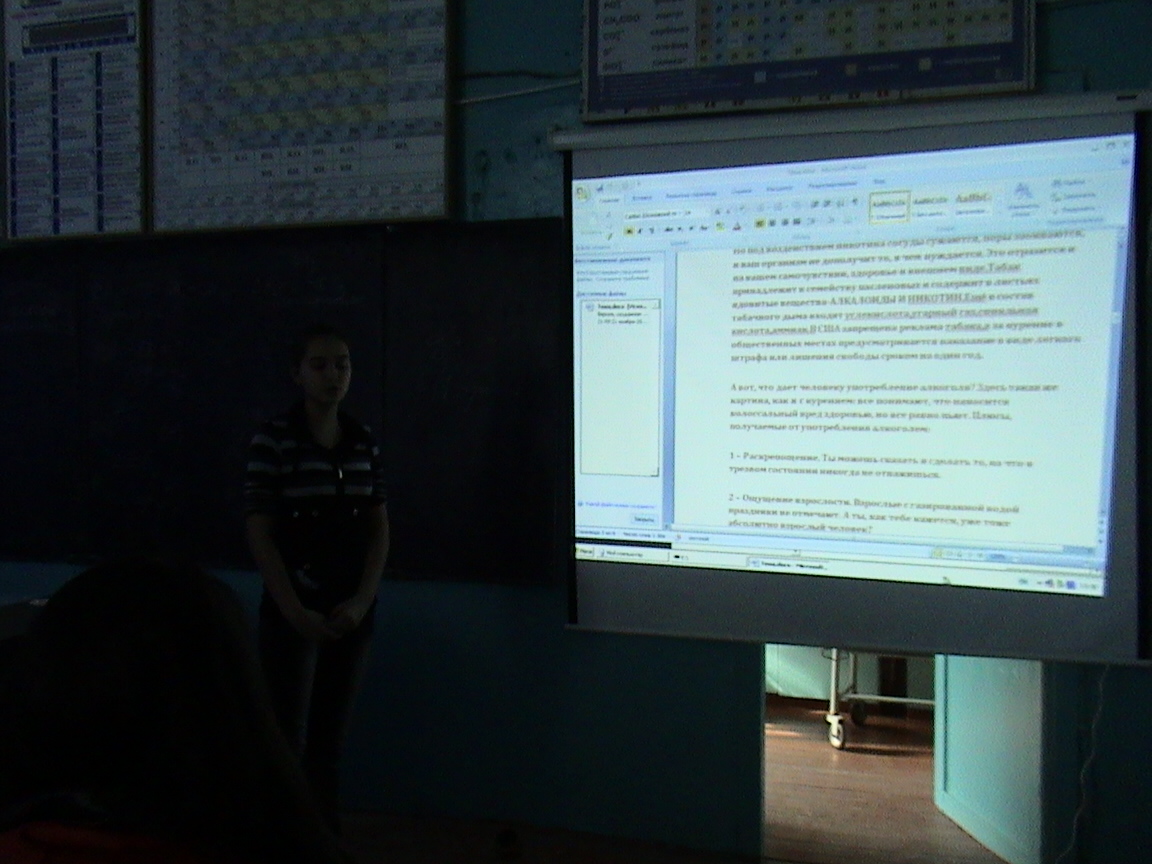 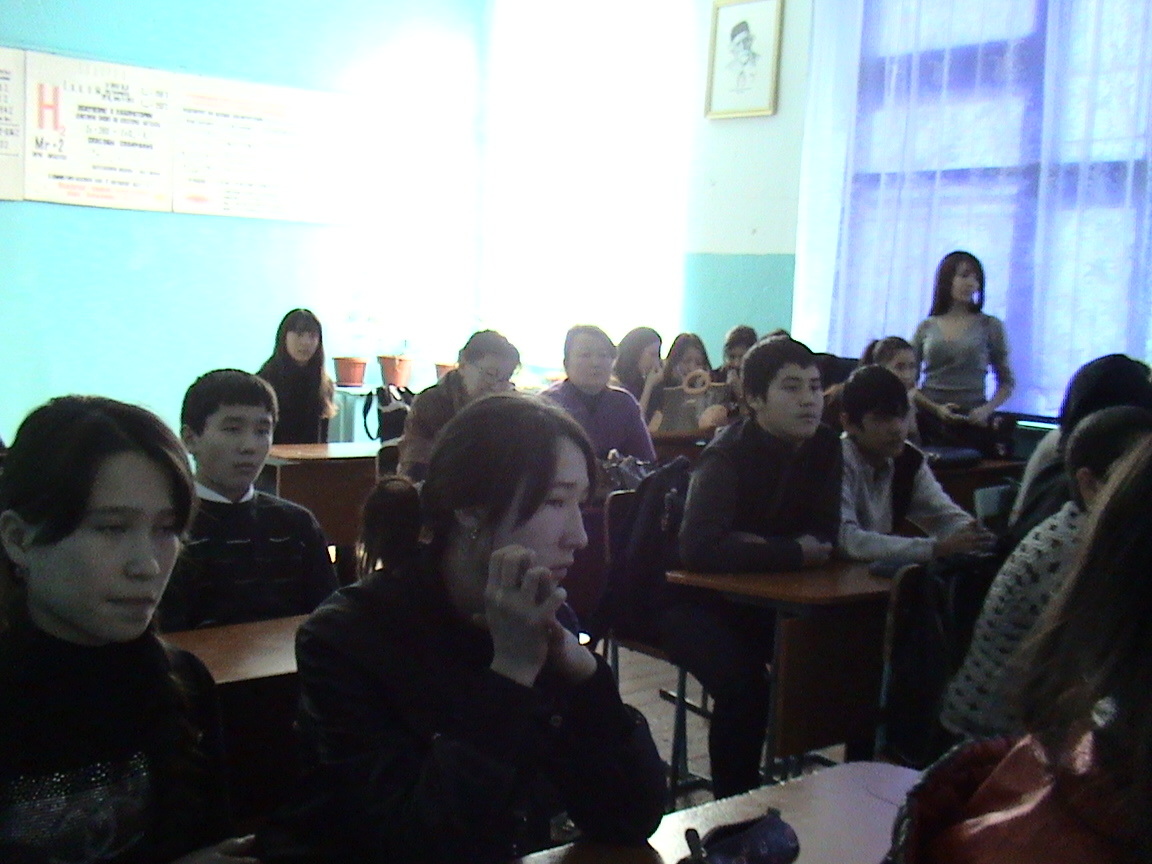 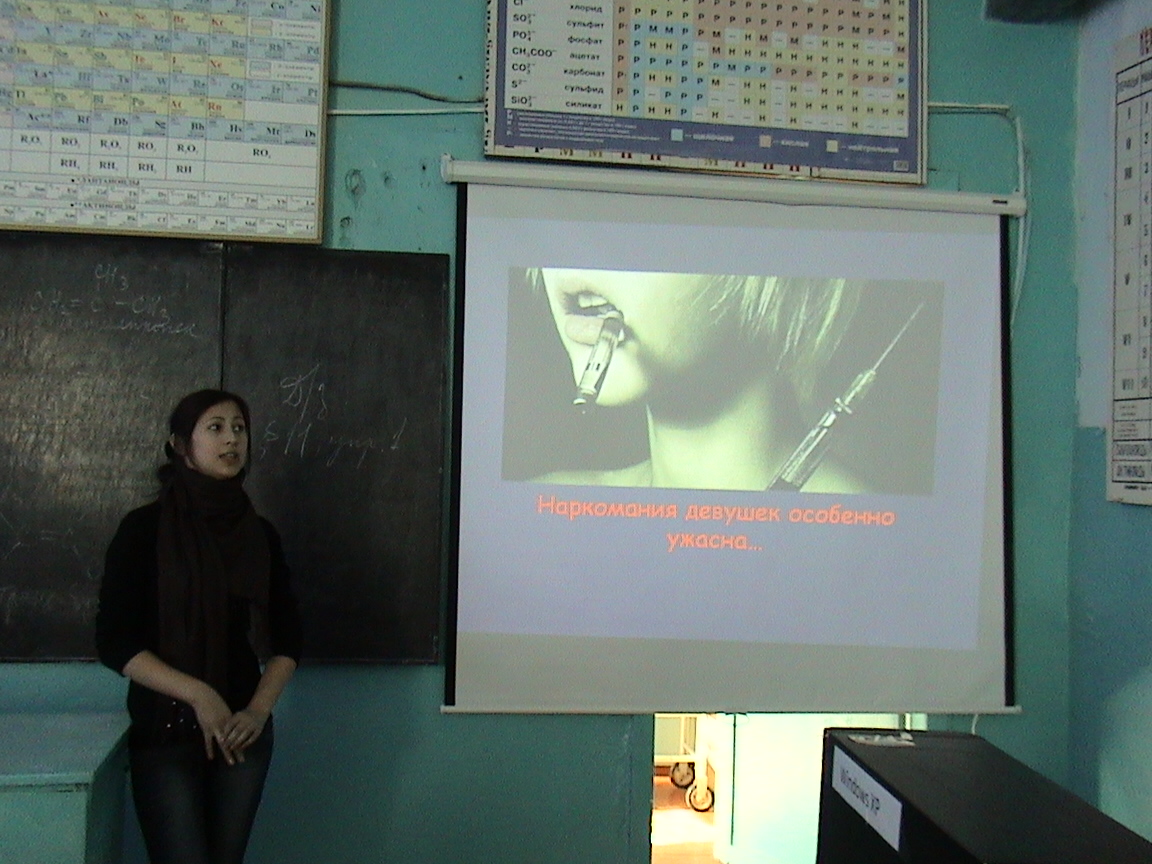 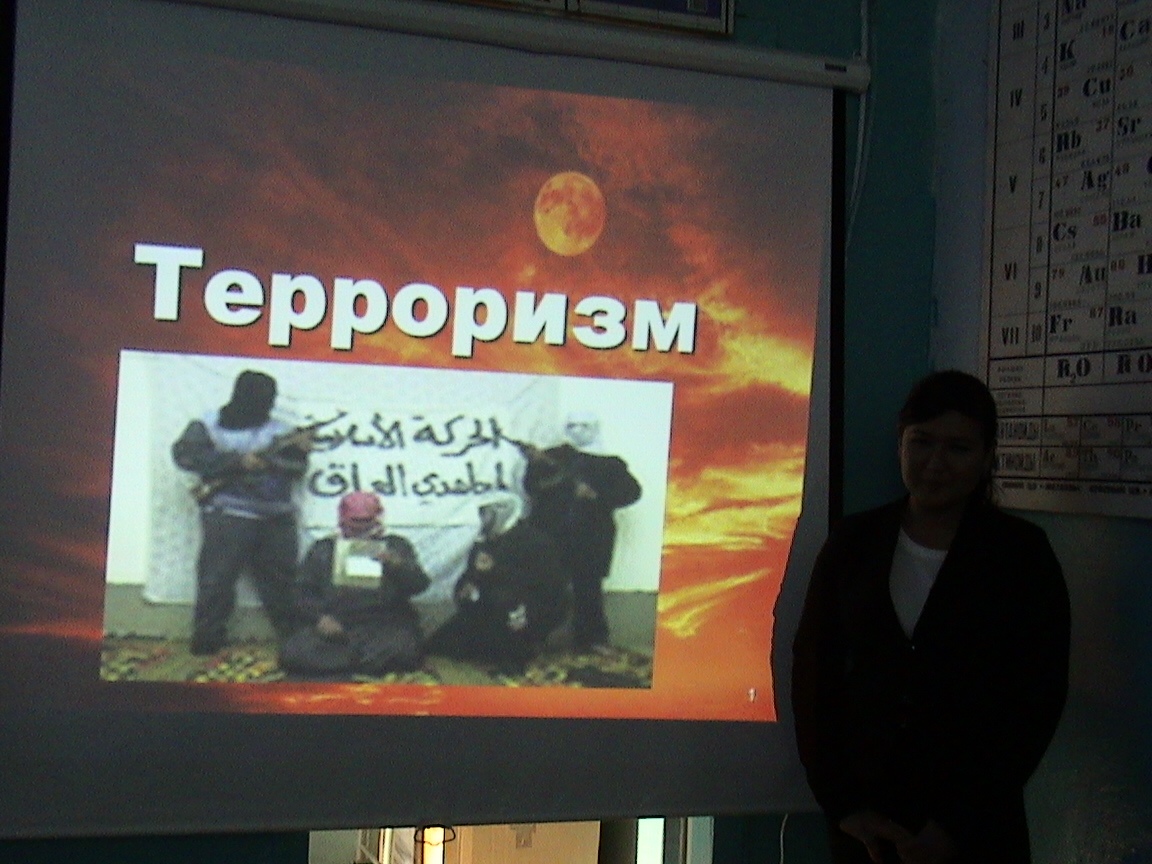 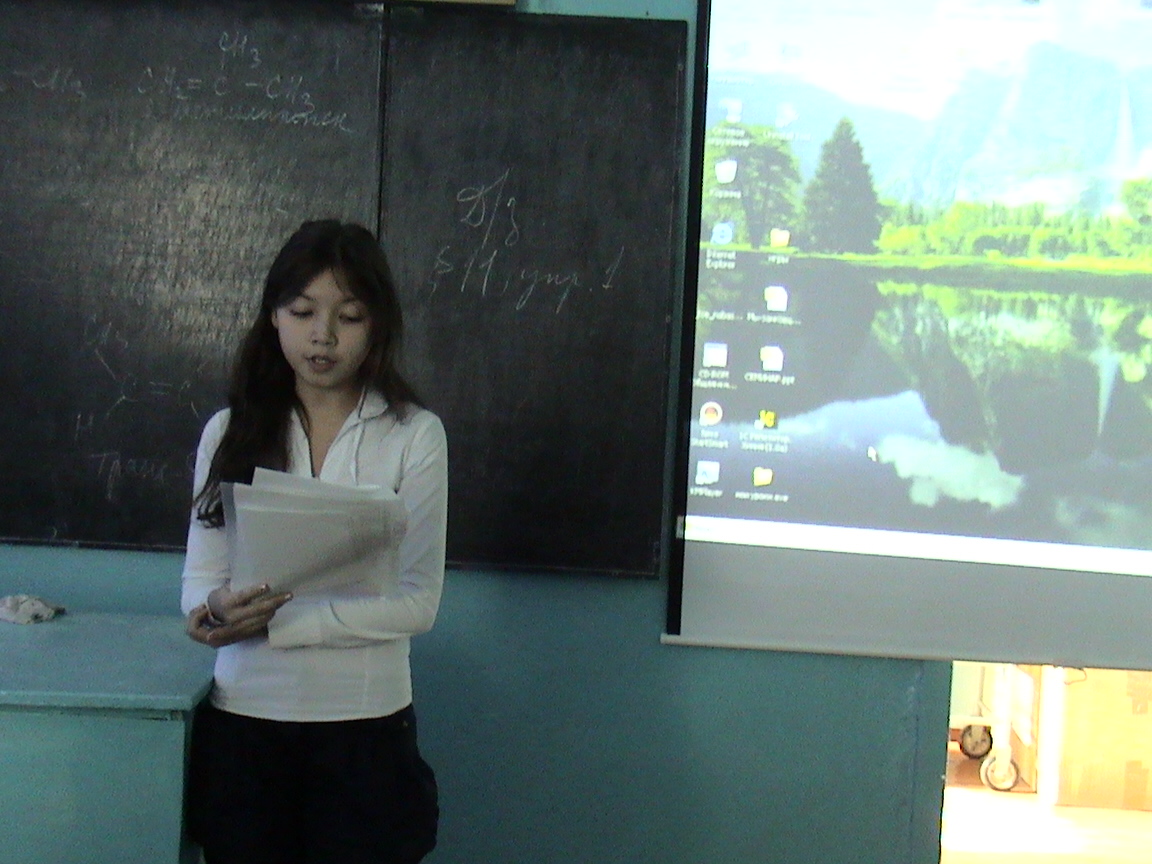 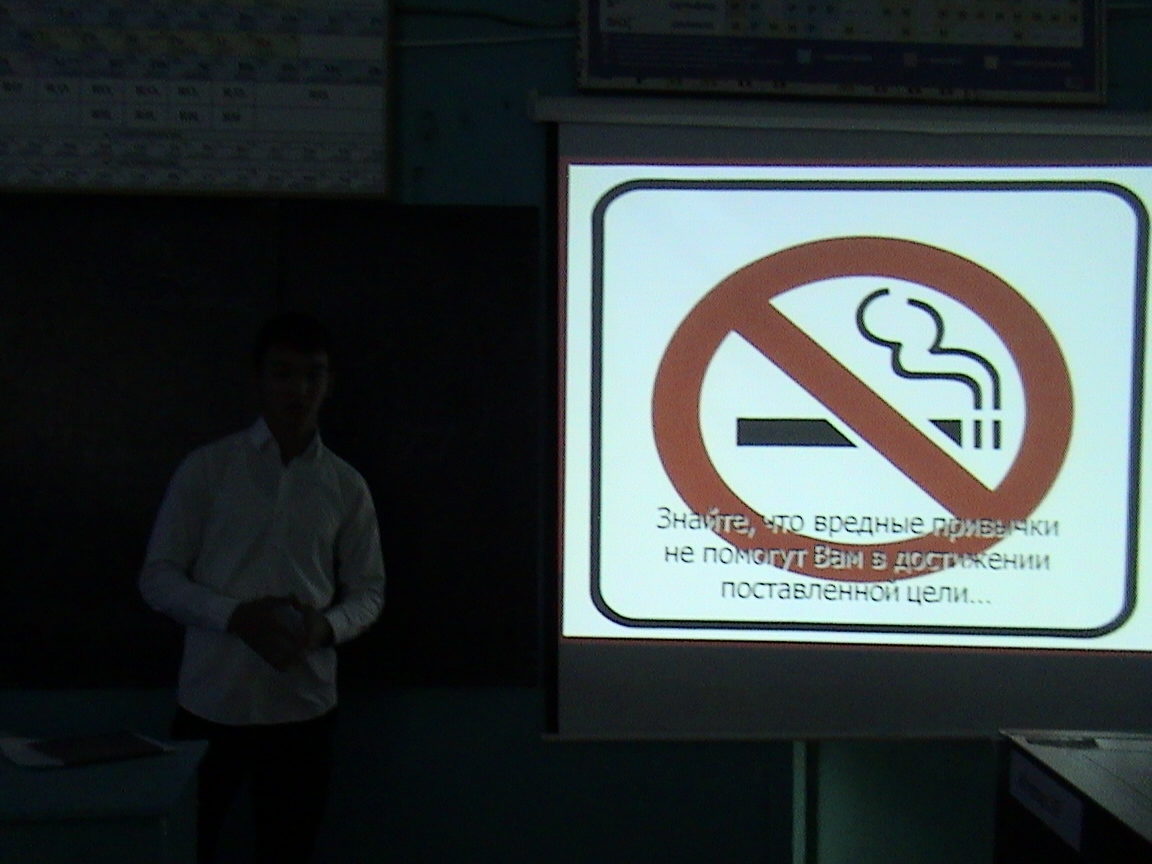 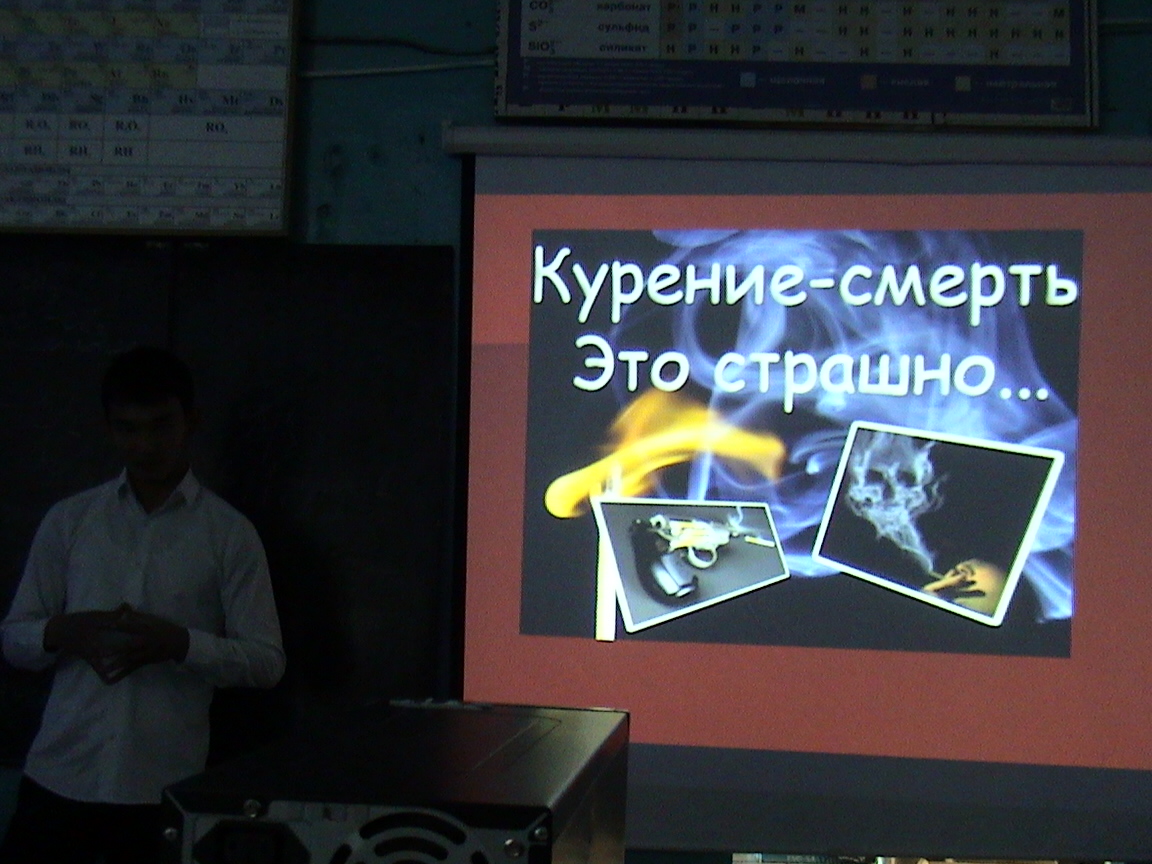 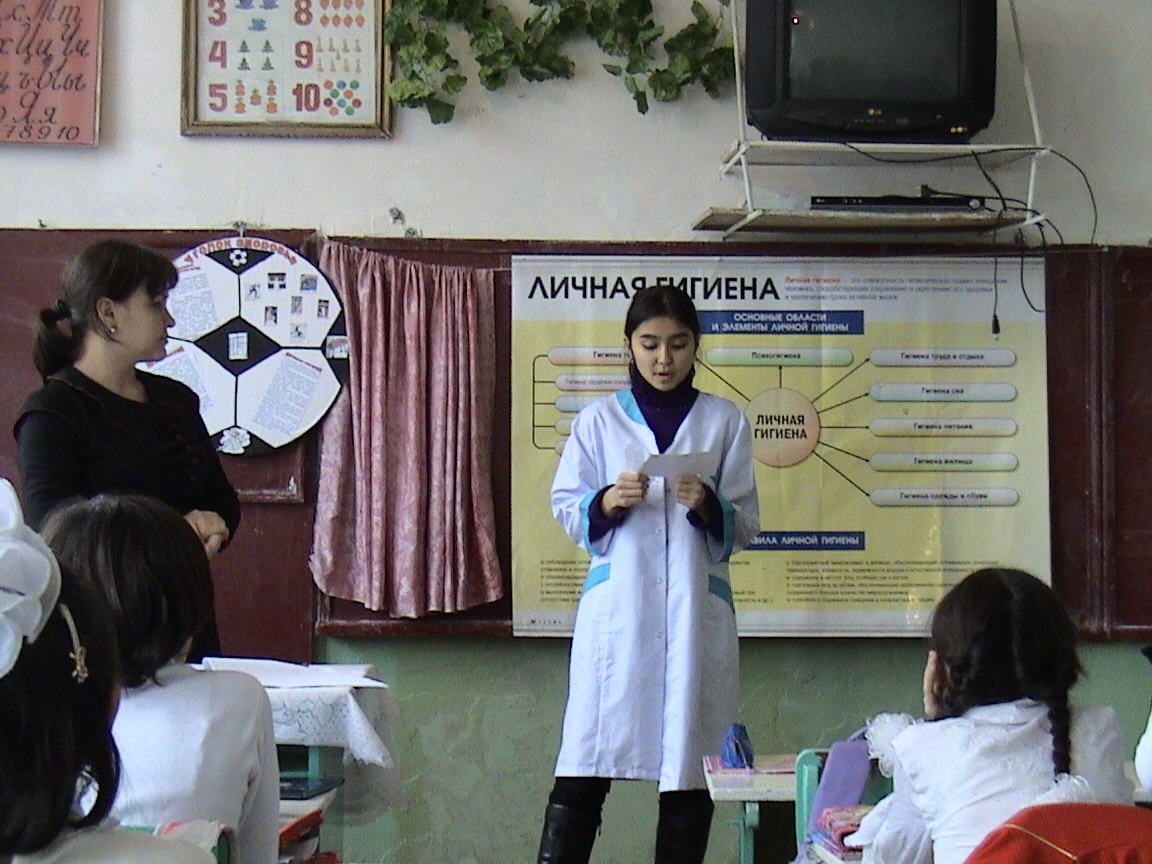 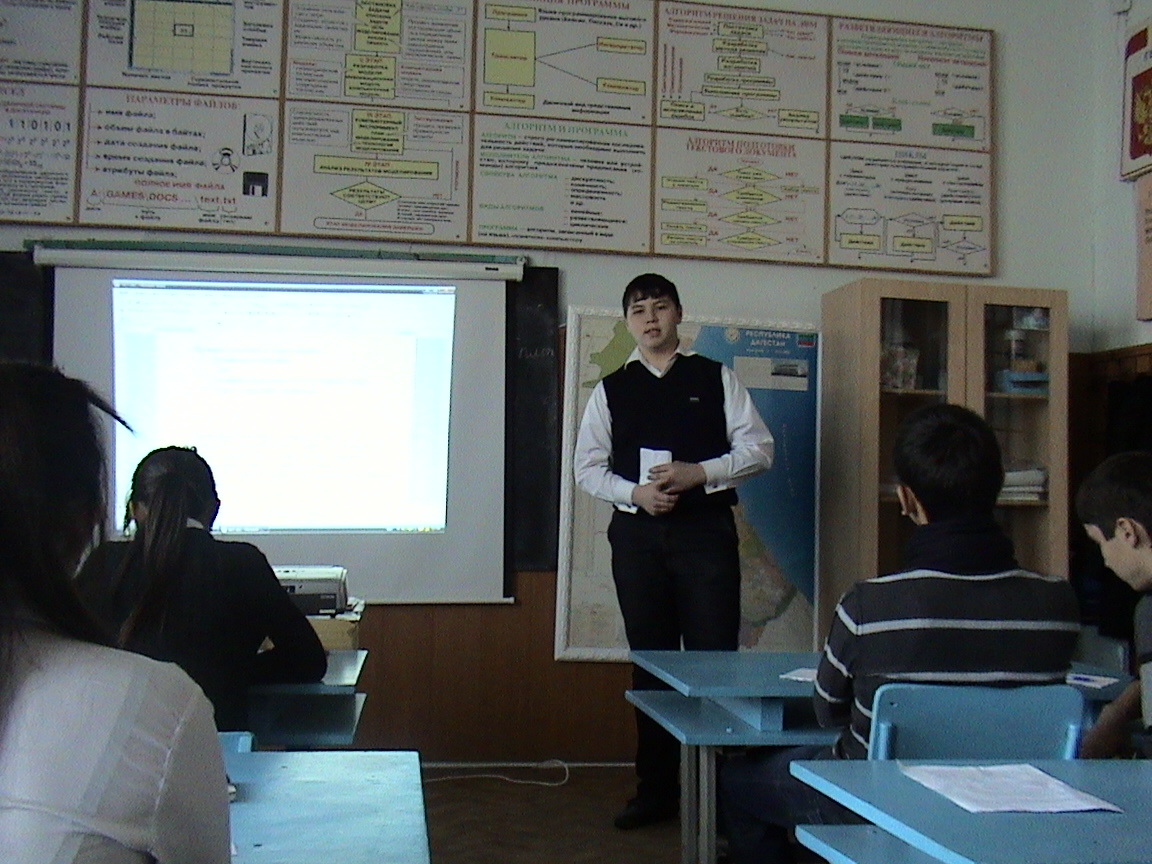 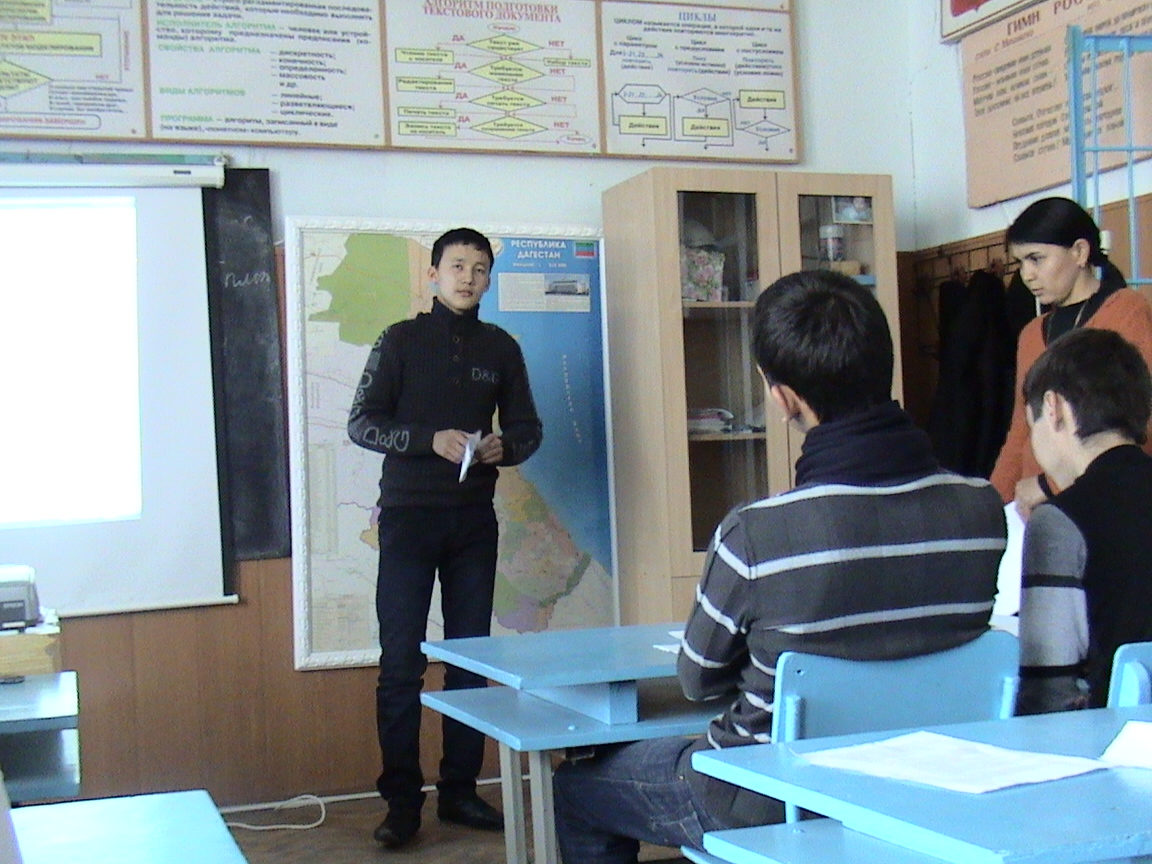 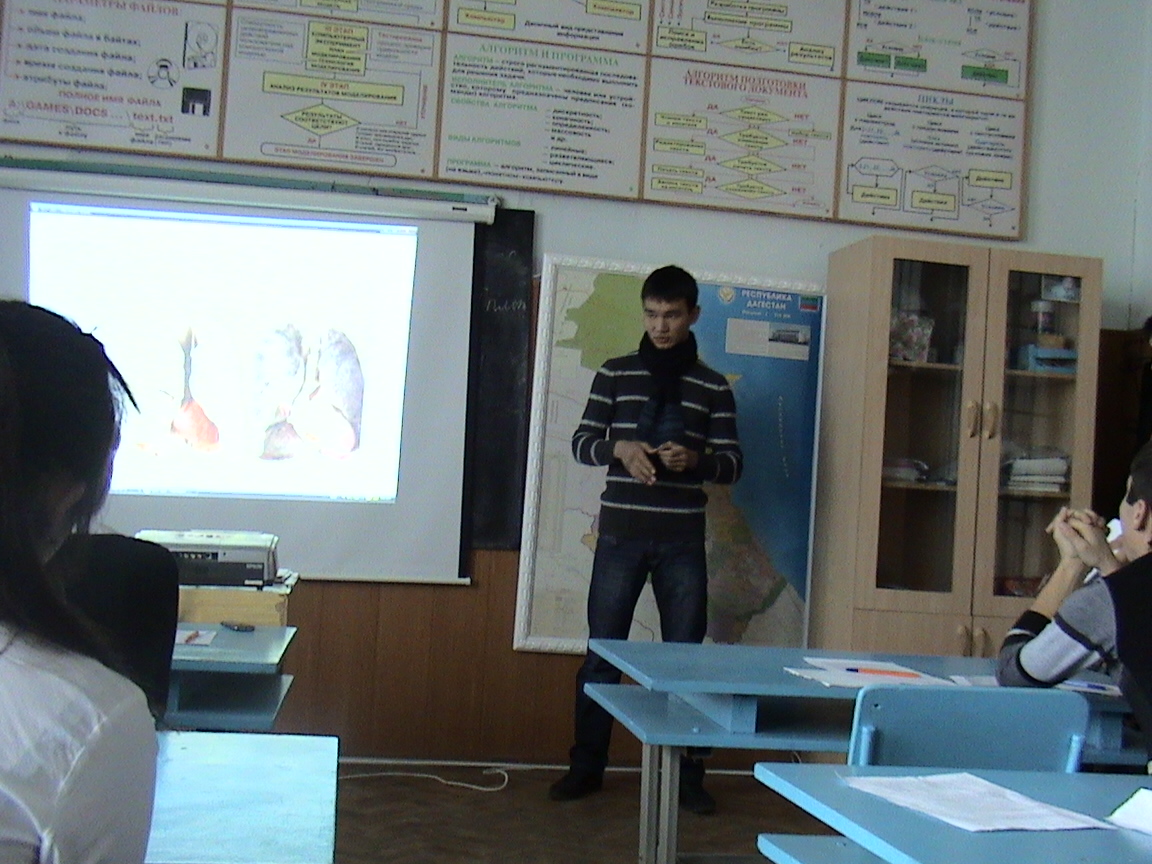 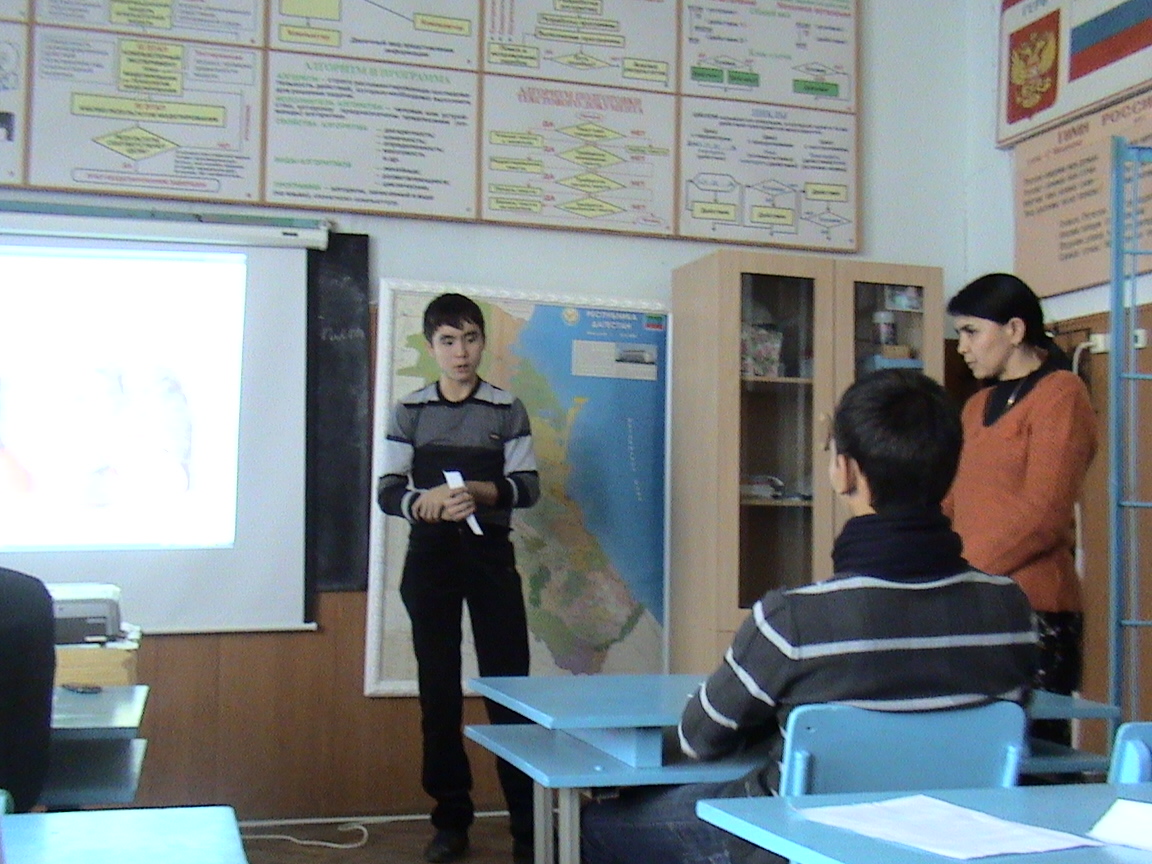 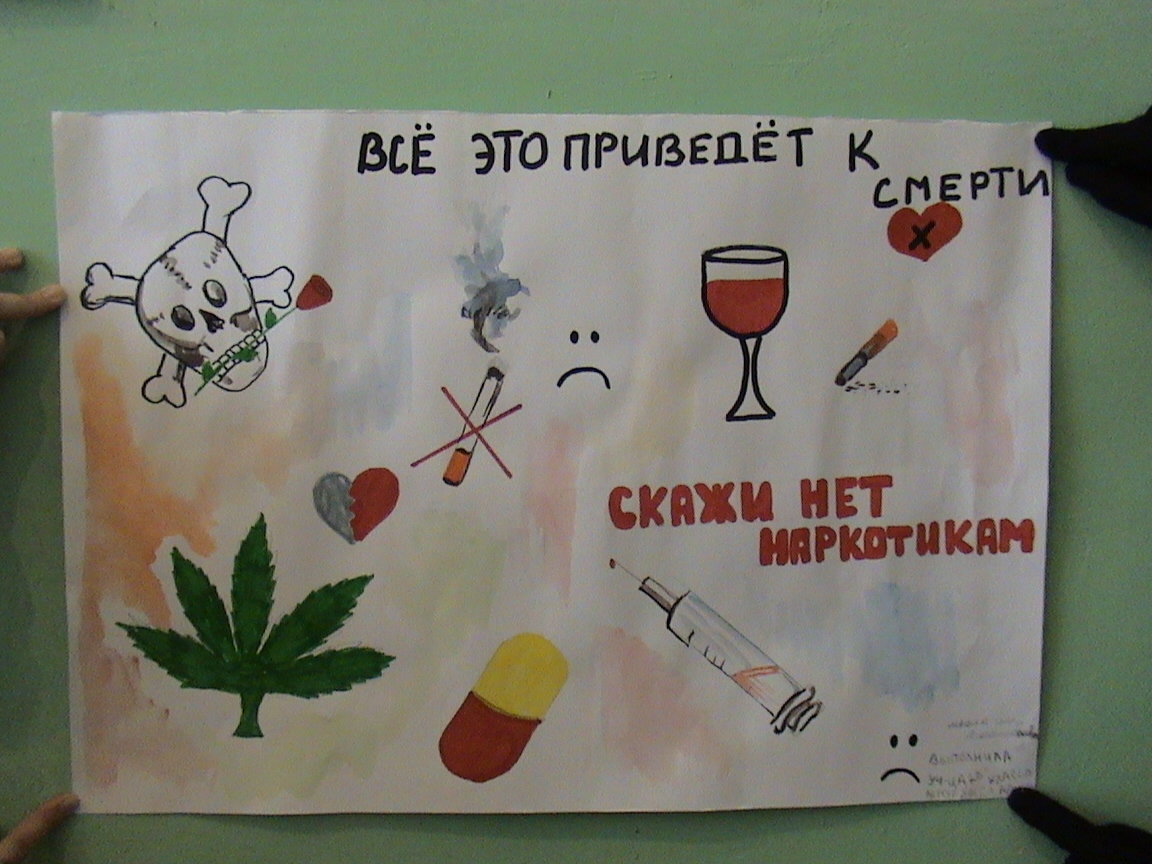 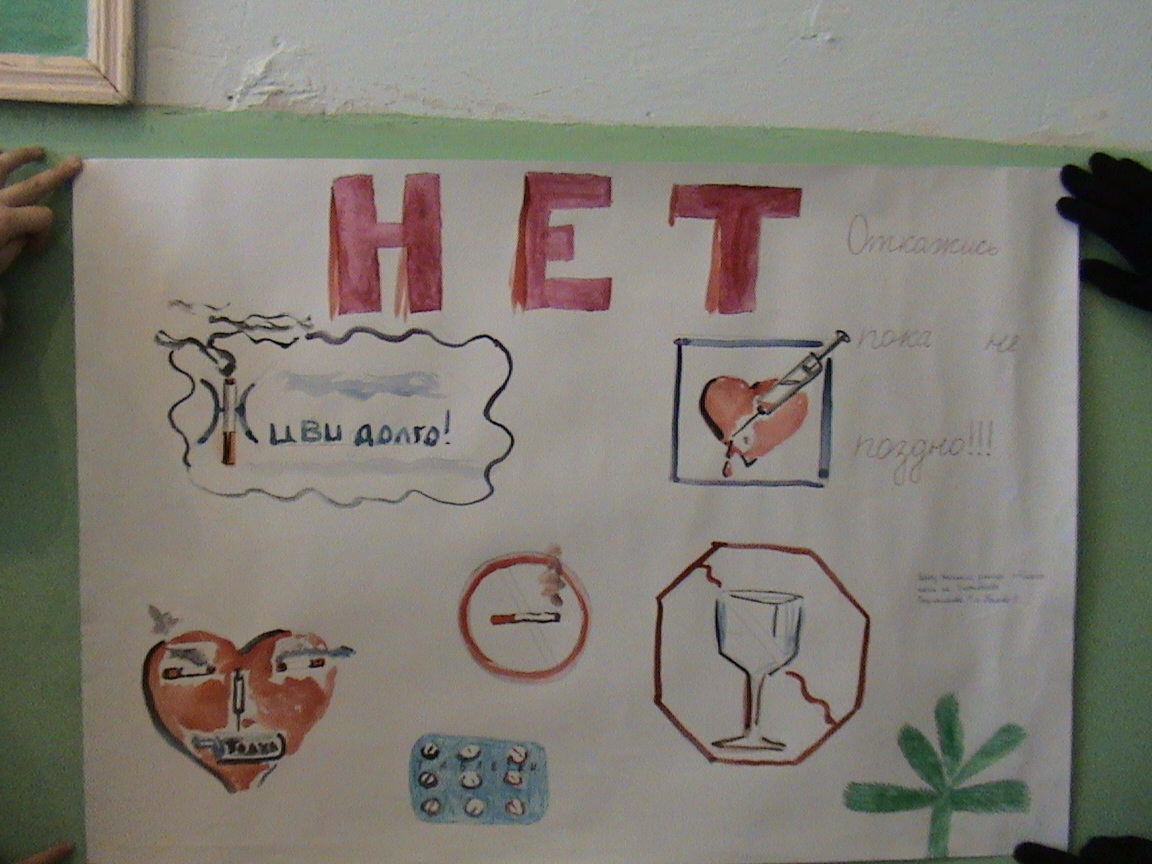 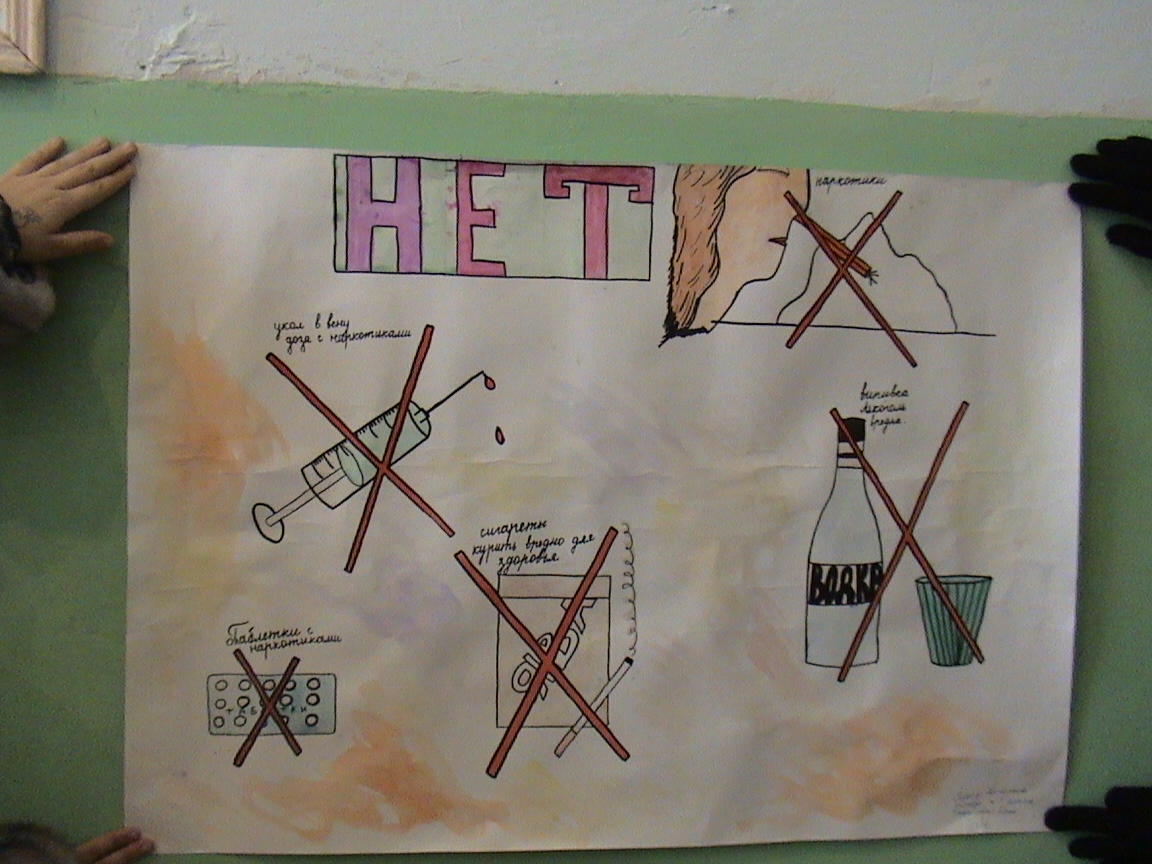 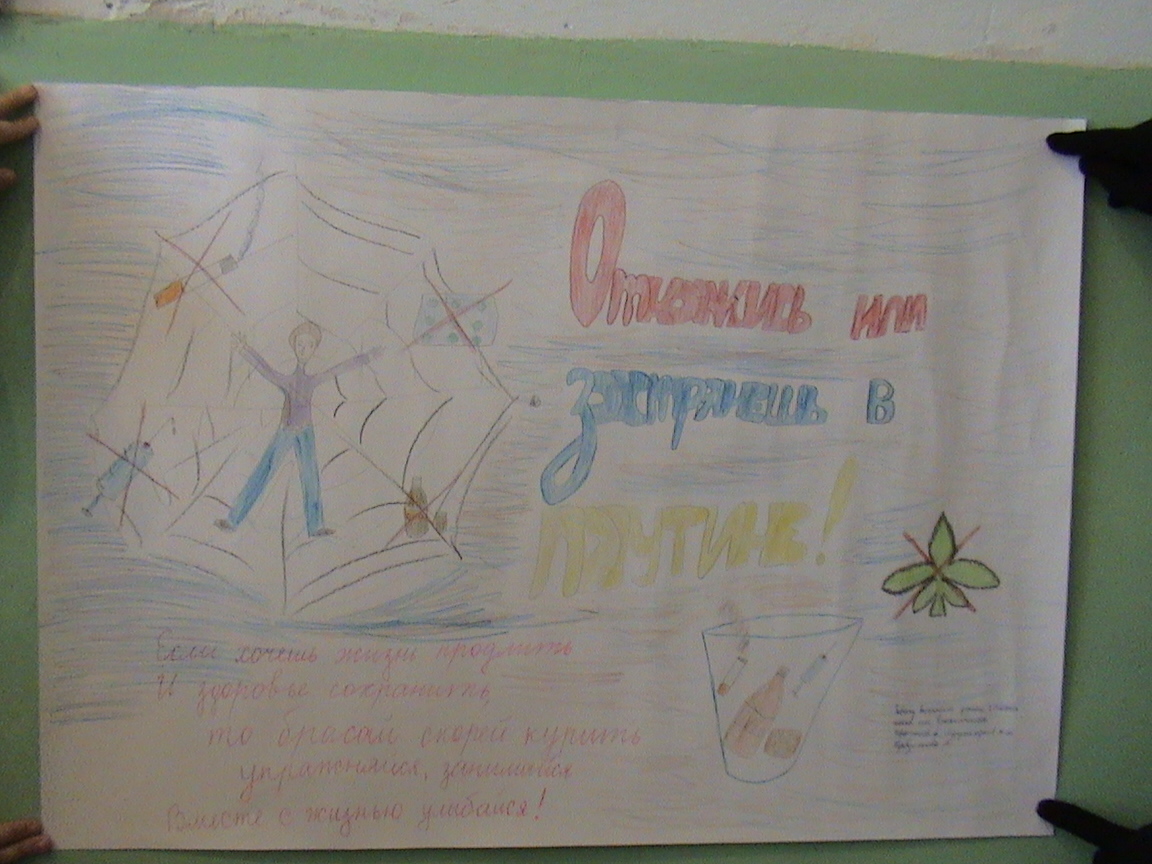 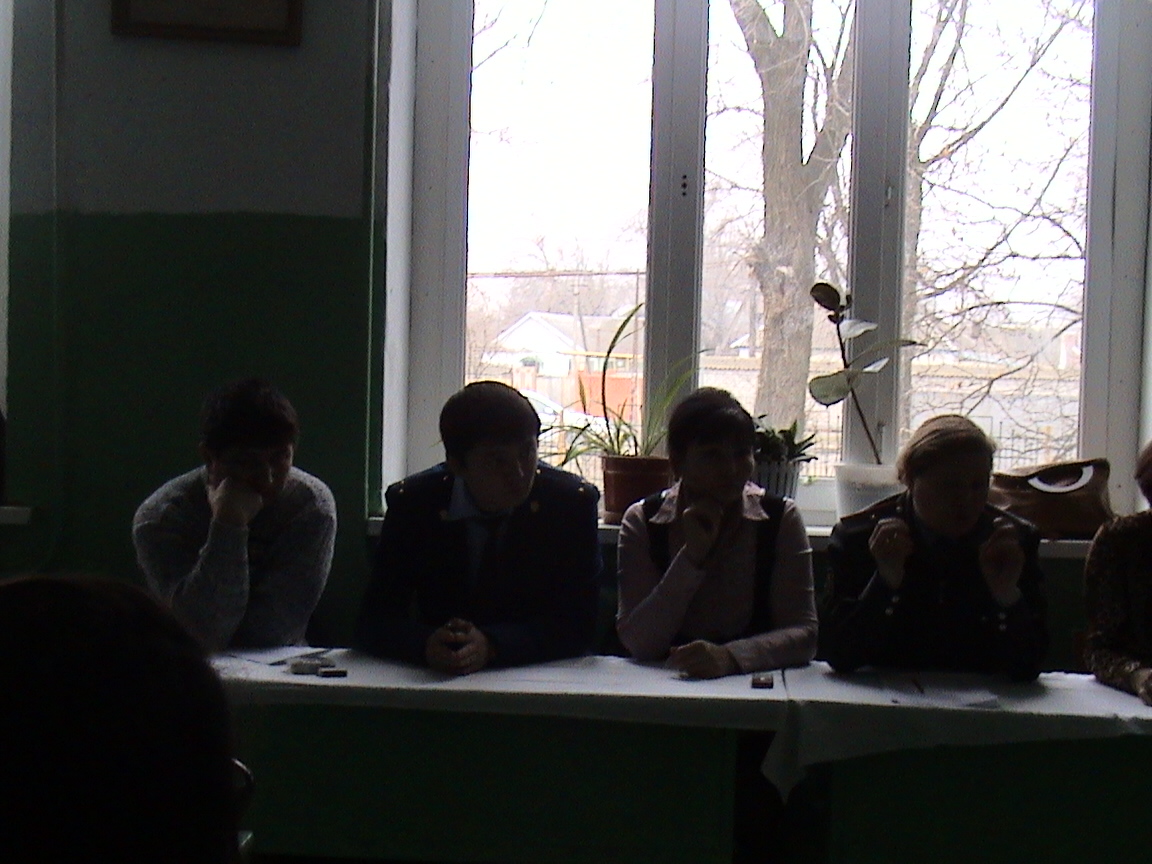 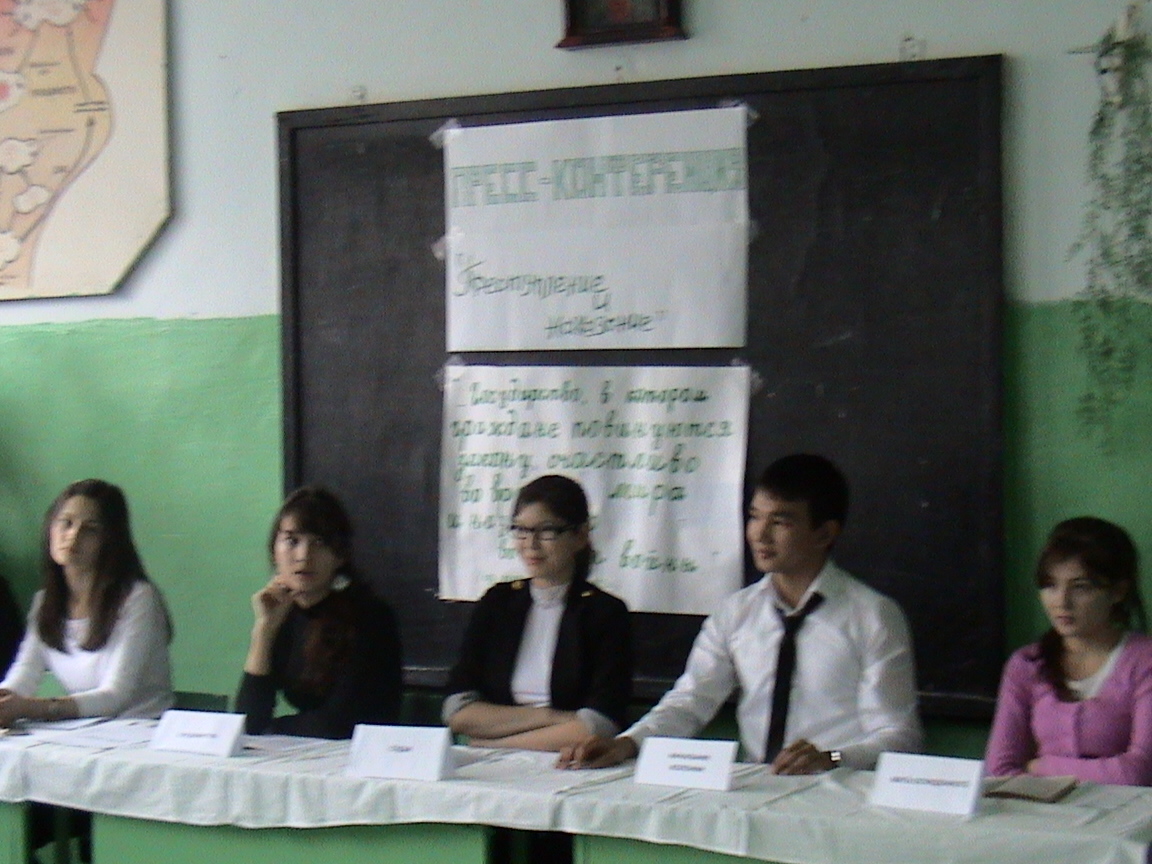 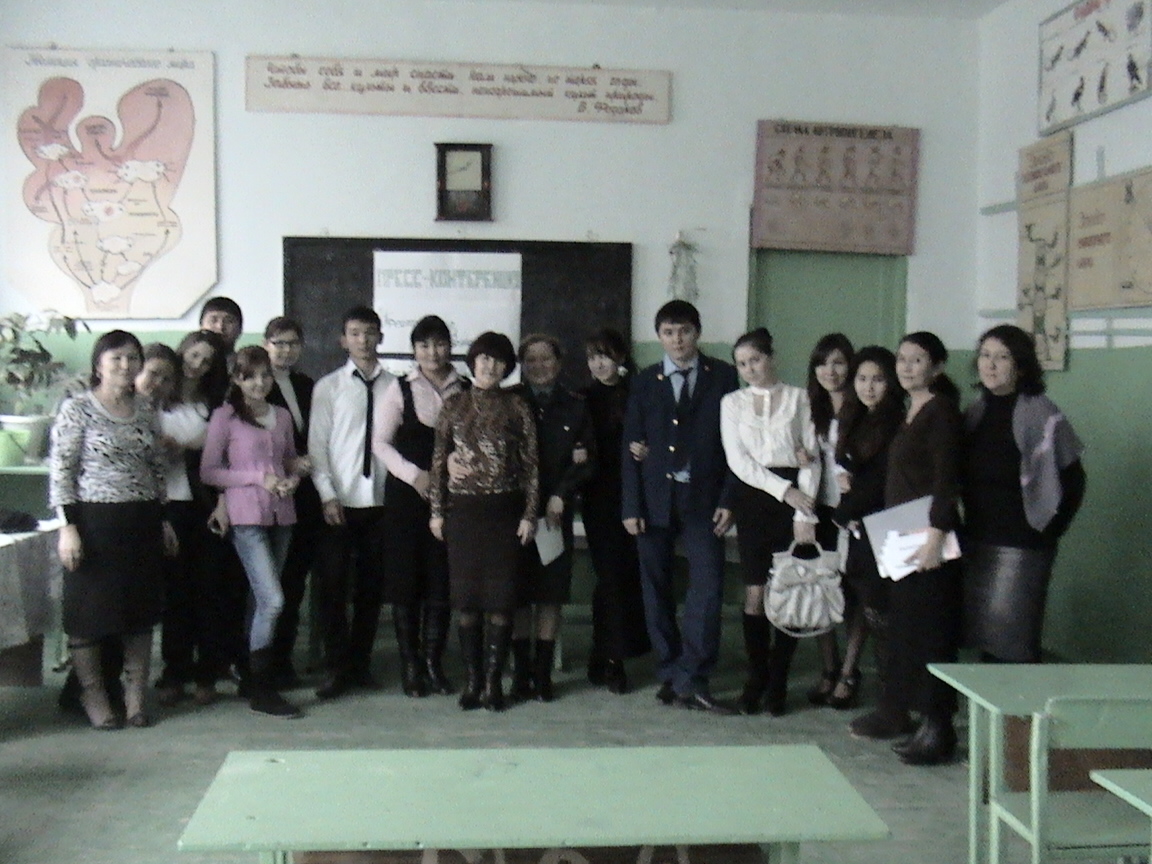